Ekaterina Gruzdeva, Nikolai VakhtinLanguage obsolescence in polysynthetic languages
Based on chapter written for:
Handbook of Polysynthesis. Ed. by Michael Fortescue, Marianne Mithun, and Nicholas Evans, Oxford UP. In press
Questions
what happens, at different linguistic levels, to a polysynthetic language when it falls out of use, becomes obsolescent and is gradually replaced by a dominant language
 
how the changes that take place in decaying polysynthetic languages can be distinguished from (a) those changes that occur in all obsolescent languages regardless of their type, and (b) changes in “healthy” polysynthetic languages
Polysynthetic languages and polysynthetic features
complex morphological structure: polysynthetic word forms are characterized by numerous morphological ‘slots’ and a large inventory of bound morphemes;
head-marking (or double marking) type of inflection:
nominal forms usually bear possessive marking;
verbal forms typically contain pronominal markers, as well as various integrated adverbial elements; these features allow verbal forms  to be used as sentence equivalents;
incorporation: adjectives are incorporated into nominal forms and nouns are incorporated into verbal forms (Fortescue 1994, 2007)
Language obsolescence and language attrition
Language obsolescence  (= language loss, shift, death, decay, attrition, decline, contraction, deacquisition
first  vs. second language (order of acquisition)
dominant vs. recessive language (level of usage)
Stages of attrition
early stage: attrition hard to diagnose, natural contact changes, (i) convergence or ‘negative borrowing’; (ii) interference or ‘positive borrowing’ (Romaine 1995; Sasse 1992)
terminal stage: radical reduction and total disintegration of the recessive language: not particularly interesting from a linguistic point of view
Focus of this lecture: middle stage of language obsolescence structural changes that go beyond “normal” contact-induced changes
Stratification of speech community
proficiency continuum scale ranging from (nearly) fully competent speakers down to semi-speakers and further to 'rememberers‘
the continuum scale typically correlates with the age of the speakers
recessive language is highly variable
attrition as a result of insufficient communication and disuse of the language by adult speakers
attrition as a result of incomplete acquisition of the recessive language by younger speakers due to the break in linguistic tradition
Simplification and Reduction
Simplification = elimination of competing structures; it modifies the language system but does not influence the speakers’ ability to express themselves in this language
“the categories absent from the dominant language are particularly endangered” (Aikhenvald 2012: 80)
Reduction = loss of structural elements without their compensation by other elements from a recessive language
Two answers to the questions
contrast between language change in “healthy” and decaying languages is in the quantity of change and in its speed
specific feature of a polysynthetic language is that here all changes will be accompanied by changes in the morphological structure of verbs
Tlahuica (Campbell and Muntzel 1989)

a.	kiat-kwe-p-tyɨɨ(-nkwe(-βi))
	fut-1pl-excl-sing(-du-(excl))
	‘We (two, but not you) will sing.’
b.	kiat-kwe-p-tyɨɨ(-hñə-βi))
	fut-1pl-excl-sing(-pl-(excl))
	‘We (all, but not you) will sing.’
Ainu, an isolate language of Hokkaido, Japan
arpa- <go.sg> VS. paye- <go.pl>
paye <go.subj.sg> ‘many (people) went’, rayke <kill.obj.pl> ‘killed one (bear)’, ronnu <kill.obj.pl> ‘killed many (bears)’
Semi-speakers: instead of the correct 
eci-paye <2pl.subj-go.pl>  ‘you.pl went’
they say 
eci-arpa <2pl.subj-go.sg>  ‘you.pl went’
Ainu, an isolate language of Hokkaido, Japan

distinction between transitive and intransitive verbs is retained
-as <1pl.s.inc>  VS. ci- <1pl.a.inc>
Semi-speakers
*ci-paye <1pl.a.inc-go>
paye-as <go-1pl.s.inc> ‘we (inclusive) go’
(2)	Kabardian (Polinsky 1995: 97)
a.	Ø-q˚ǝ-sǎ-yǝ-t+a-ś
	3sg.obj-to-1sg-3sg.subj-give+prf-dec
	‘S/he gave me that/it.’ 
b.	abǝ	sǎ	q˚ǝ	mǝr		Ø-zǝ-yǝ-t+a-ś
	3sg:erg	1sg	to/for	it	3sg.obj-
				1sg-3sg.subj-give+prf-dec
	‘S/he gave that to me.’
(4)	Pipil (Campbell and Muntzel 1989: 192–194)

Traditional form		Newer form:
a. ni-panu-s			ni-yu	ni-panu
    I-pass-fut		I-go 	I-pass
    ‘I will pass.’		‘I will pass.’ 
				(lit. ‘I am going to pass.’)
b. ti-panu-ske-t		ti-yawi-t 	ti-panu-t
    we-pass-fut-pl		we-go-pl 	we-pass-pl
    ‘We will pass.’		‘We will pass.’ 
				(lit. ‘We are	going to pass’)
(5)	Cayuga (Mithun 1989: 248–249)
a. Ontario Cayuga
tǫsasatkahaté:nih
du.repetitive-2sg-semi.reflexive-turn.around
‘turn back around, re-turn’	
b. Oklahoma Cayuga
teskḁa:té:ni					é:ˀ
du-2sg.a-semi.reflexive-turn.around 	again
‘turn around again’
(6)	Siberian Yupik (adapted from Vakhtin, field notes and Rodionova, 2012)
a.  aa 	whanga-ngina-ghhaag-lleq-u-nga
     yes 	me-only-dim- fut- intr-1sg.subj
     'Yes, I will be all alone'
b. wetku 	unami 		tagi-lleq-u-q
    only 	tomorrow 		come-fut-intr-3sg.subj
    ‘He will only come tomorrow.’
(7) Tiwi, a North Australian isolate (Lee 1987)
a. a-mpi-ni-watu-wuciŋi-ma-cirakiɳiŋi-yaŋuɭimay-ami.
    she-NPst-LOC-morn-DUR-COM-light-walk-MOVEMENT
    ‘She (the sun) is shining over there in the morning.’
 
b. 	capinari	wokapat 	a-mpi-ciki-mi	   
	morning	walk 		she-NPst-DUR-do	
	kutawa	with	layt
	there		with	light
	‘She (the sun) is shining over there in the morning.’
(8)	(Aikhenvald 2002: 148)
a. 	Tucano
ba’ã-tiha-mi
eat-do.little.by.little-3sg.masc.pres.vis
‘(The child) is eating little by little’
b. 	Tariana
еmite 	di-hɲa-yena-naka
child 	3sg.nf-eat-little.by.little-pres.vis
‘The child is eating little by little’
(*) 	Siberian Yupik (Vakhtin, field notes)

a.	ama-ghllaq
	wolf-magn
	‘big wolf’

b.	ane-lghi	ama
	big-part 	wolf
	‘big wolf’
(**)	Siberian Yupik (Vakhtin, field notes)

a.	kamə-lluk
	shoe-old
	‘worn-out shoes’

b.	utuka-k 	kamək
	old-du	shoe-du
	‘worn-out shoes’
(*) 	Chukchi (Muravieva 2004: 116)

a. gǝm-nan 	jǝkǝrgǝ-n	 	tǝ-lwǝ-g?e
    I-1sg.erg 	mouth-nom.sg 	1sg. subj-burn-
						past.3sg.obj
    ‘I burned my mouth’
b.  gǝm 		tǝ-jǝkǝrgǝ-lwǝ-g?ek
     I:1sg.nom 	1sg.subj-mouth-burn-
					past.1sg.subj
   ‘I burned my mouth’
“With respect to incorporation ... it should be noted that while this syntactic device is very common in traditional tales, it is much less frequent in current writing, and virtually absent in translations from Russian, i.e. incorporation seems to be on the wane in the modern language” Comrie (1981: 250).
“Younger speakers incorporate nouns much less than older speakers; in fact, whenever it is optional, younger speakers usually do not incorporate” Mithun (1984: 880–881).
(10)	Cayuga (Mithun 1989: 250)
a.	Ontario Cayuga
	ko-ˀnǫhs-owanę
	f.sg.pat-onion-large.stative
	‘She has a big onion.’
b.	Oklahoma Cayuga
	k-uwane 		ˀnǫhs-aˀ
	n-big.stative 	onion-nominal.suffix
	‘The onion is big.’
Siberian Yupik (Vakhtin, field notes)

a. amiraq	tukfi-ima-a 		→ amira-ng-uma-q
    hide		buy-past-	     	     hide-acquire-
		3sg.ag.3sg.obj	      past-3sg.subj
‘He bought a hide.’ 			     ‘He acquired a hide.’
b. tukfi-lgha-ten 	hlivu-q     → hlive-nge-lgha-ten
	buy-opt-2sg 	bread-abs     bread-acquire-opt-2sg
	‘Buy bread!’ 			‘Buy (get) bread!’
Conclusion
Polysynthetic language attrition is primarily manifested in the collapse of complex morphological structure
the loss of morphological ‘slots’
reduction in the number of bound morphemes and their substitution by free ones
 ‘fossilization’ of markers and their reanalysis
deprivation of word formation productivity
destruction of noun incorporation
reduction in allomorphy
Conclusion
Polysynthetic language families show evidence of having remained polysynthetic over a long period of time despite typological pressure from other languages (Fortescue 1992: 245, fn. 5)
 
“…in the end, however, what is most striking about the Oklahoma speakers is not the minor ways in which they differ from Ontario speakers; it is, instead, their nearly complete retention of an amazingly complex morphological and phonological system, under such limited opportunities to use it” Mithun (1989: 257).
Conclusion
Any change in a language system is seen “as halting or delaying a shift”
Any language strives to survive, all changes that occur in its structure can be interpreted as means of resistance
The closer a recessive polysynthetic language becomes to the dominant language the more chances it has of survival
“The life” of a polysynthetic language may be significantly prolonged in a new, less polysynthetic or even non-polysynthetic, hypostasis.
Thank you for your attention

From both of us
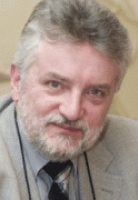 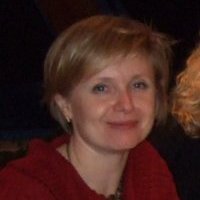